De deeltijdopleiding bezien vanuit 3 perspectieven
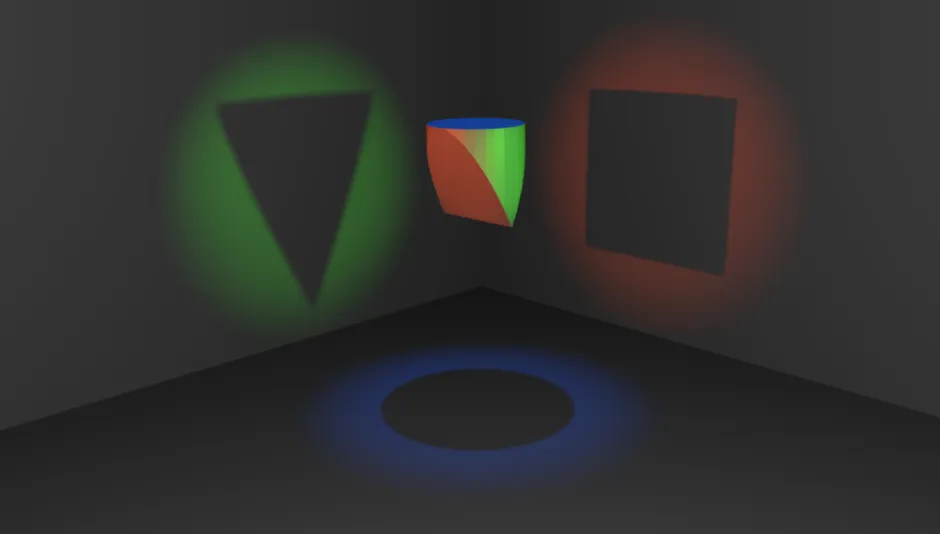 Saskia Krings 
oud-student   afgestudeerd in 2019

Functie: Wijkverpleegkundige

Organisatie: Zuyderland thuiszorg


De deeltijd is voor mij:

Mogelijkheid om op eigen tempo te studeren en je zo naast je werk verder te ontwikkelen als hbo verpleegkundige. 
Daarnaast bepaal je zelf als student waar je de verdieping in gaat aanbrengen.
Student perspectief
Petra van Montfort 


Functie: projectleider functiedifferentiatie  

Organisatie: Zuyderland Medisch Centrum


De deeltijd is voor mij(n studenten):

Een opleidingstraject voor eigen medewerkers en/of externen dat voldoet aan de opleidingseisen om te komen tot een erkende opleiding.
Het opleidingsprogramma wordt gevormd door werkervaring, afstand tot de inhoud van de opleiding, de deelnemer is de regisseur van de opleiding: werkgever en opleidingsinstituut zijn facilitator.
Werkveldperspectief
Bernie Swinkels

Functie: coördinator praktijkopleiding

Organisatie: Mondriaan

De deeltijd is voor mij(n studenten):

Een mogelijkheid voor werknemers of zij-instromers om via een maatwerktraject opgeleid te worden tot Bachelor of Nursing, waarbij eisen gesteld worden aan eigen regie voeren, evidence based handelen en zelfredzaamheid.
Werkveld      &Externe assessorperspectief
Vanna Vis-Dronkert

Functie: Teamleider deeltijd opleiding Verpleegkunde

Organisatie: Zuyd Hogeschool


Deeltijd is voor mij:

Denken in mogelijkheden die aansluiten bij de werkende student
De kritische kijk van de student stimuleren
Opleidings perspectief
Wat verstaan jullie onder de ‘flexibele deeltijdopleiding’?

De kenmerken van de deeltijd-opleiding

De verschillende perspectieven
Het programma
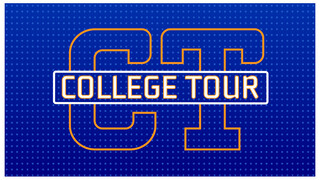 Ga naar Kahoot.it
Test uw kennis
Kenmerken van deze opleiding
Learning communities
Kortdurende
modules
Coachingstudieproces
Hbo-verpleeg-kundige
Verpleegkundigevaardigheden
Flexibel traject
Onderzoek
Zelfstandigheid
Eigen tempo
Praktijk centraal
Werkplek-leren
Individuele leerroute
Leren van en met elkaar
Blended learning
Kenmerken van deze opleiding
Learning communities
Kortdurende
modules
Coachingstudieproces
Hbo-verpleeg-kundige
Flexibel traject
Verpleegkundigevaardigheden
Onderzoek
Zelfstandigheid
Eigen tempo
Praktijk centraal
Werkplek-leren
Individuele leerroute
Leren van en met elkaar
Blended learning
Kenmerken van deze opleiding
Learning communities
Kortdurende
modules
Coachingstudieproces
Hbo-verpleeg-kundige
Verpleegkundigevaardigheden
Flexibel traject
Onderzoek
Zelfstandigheid
Eigen tempo
Praktijk centraal
Werkplek-leren
Individuele leerroute
Leren van en met elkaar
Blended learning
Kenmerken van deze opleiding
Learning communities
Kortdurende
modules
Coachingstudieproces
Hbo-verpleeg-kundige
Verpleegkundigevaardigheden
Flexibel traject
Onderzoek
Zelfstandigheid
Eigen tempo
Leren van en met elkaar
Praktijk centraal
Werkplek-leren
Individuele leerroute
Blended learning
Kenmerken van deze opleiding
HBO-verpleegkundige 
niveau 6
Learning communities
Kortdurende
modules
Coachingstudieproces
Zelfstandigheid
Verpleegkundigevaardigheden
Flexibel traject
Onderzoek
Eigen tempo
Praktijk centraal
Werkplek-leren
Individuele leerroute
Leren van en met elkaar
Blended learning
De zorg verandert
	Het onderwijs verandert
		De behoefte verandert
			De kaders veranderen


En wij veranderen mee




Het experiment Leeruitkomsten




De flexibele deeltijdopleiding
De toekomst
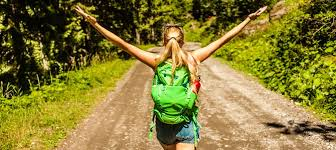 De student bepaalt zelf 
wat zij nodig heeft om de leeruitkomsten van de 
hbo-verpleegkundige aan te kunnen tonen
De student
Student maakt gebruik van zijn/haar eerder verworven competenties
Student past het geleerde direct toe in de praktijk
Student bepaalt zijn/haar eigen tempo, afhankelijk van beschikbare tijd om te studeren vs beschikbare voorkennis
Leren op school, de werkplek en thuis
Werkgever behoudt medewerker
Student kan op meerdere momenten starten per jaar
Voordelen flexibel leren
Inrichting systemen en kaders vanuit de hogeschool en vanuit landelijke wet en regelgeving

Het studentenprofiel is specifiek en vraagt om competenties die niet elke student beheerst

De zij-instromer heeft veelal andere behoeften

Het onderwijs-concept is nog niet altijd helder voor werkgever, werknemer/student en school
Aandachtspunten flexibel leren
Ervaringen vanuit drie perspectieven: 

Werkveld: hoe de student te begeleiden? Welke randvoorwaarden zijn nodig binnen de organisatie om de deeltijdstudent te ondersteunen. Welke meerwaarde heeft het gebracht? 
Student: hoe doe je dat? Flexibel leren? 
Hoge mate van zelfstandigheid, alle ballen in de lucht, wat levert het je op? 
Opleiding: Overvallen door grote stroom studenten. Organisatorisch was het een uitdaging, nu vooruitkijken naar doorontwikkeling en aanscherping flexibel concept.
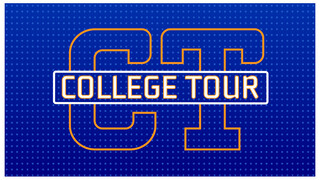 Dank voor de aandacht!








Wat heeft het 
jullie opgeleverd?

Waar gaan jullie 
mee naar huis?

				   

				   Vanna.dronkert@zuyd.nl
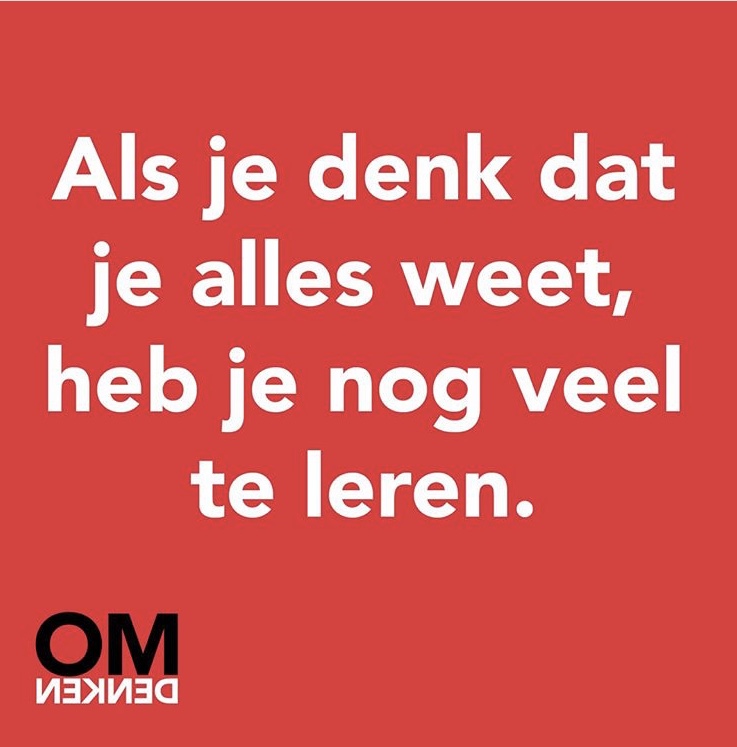